PLIN037 Sémantika a počítače
Zuzana Nevěřilová
2020/21
Znalost světa
Implicitní → Explicitní znalost

Třídy a individua:
Wordnety
ConceptNet
SUMO/MILO
...

Situace:
Valenční slovníky
FrameNet
Encyklopedická znalost
Německo leží v Evropě

Common sense:
Co je větší než myš? 
Způsobí rána knihou do hlavy smrt? 
Kde se běžně nachází jídlo?

Ne příliš jasná hranice
Sémantické sítě a odvozování
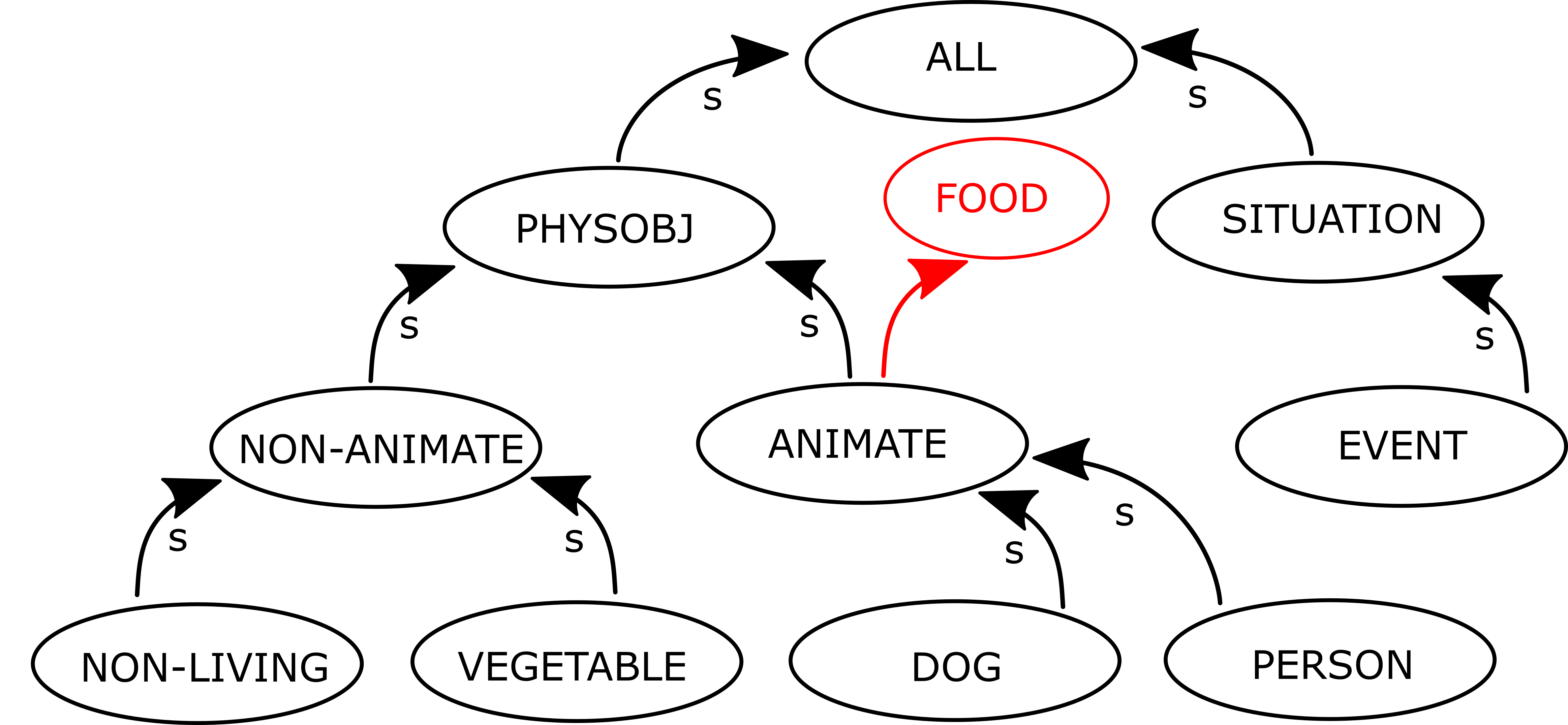 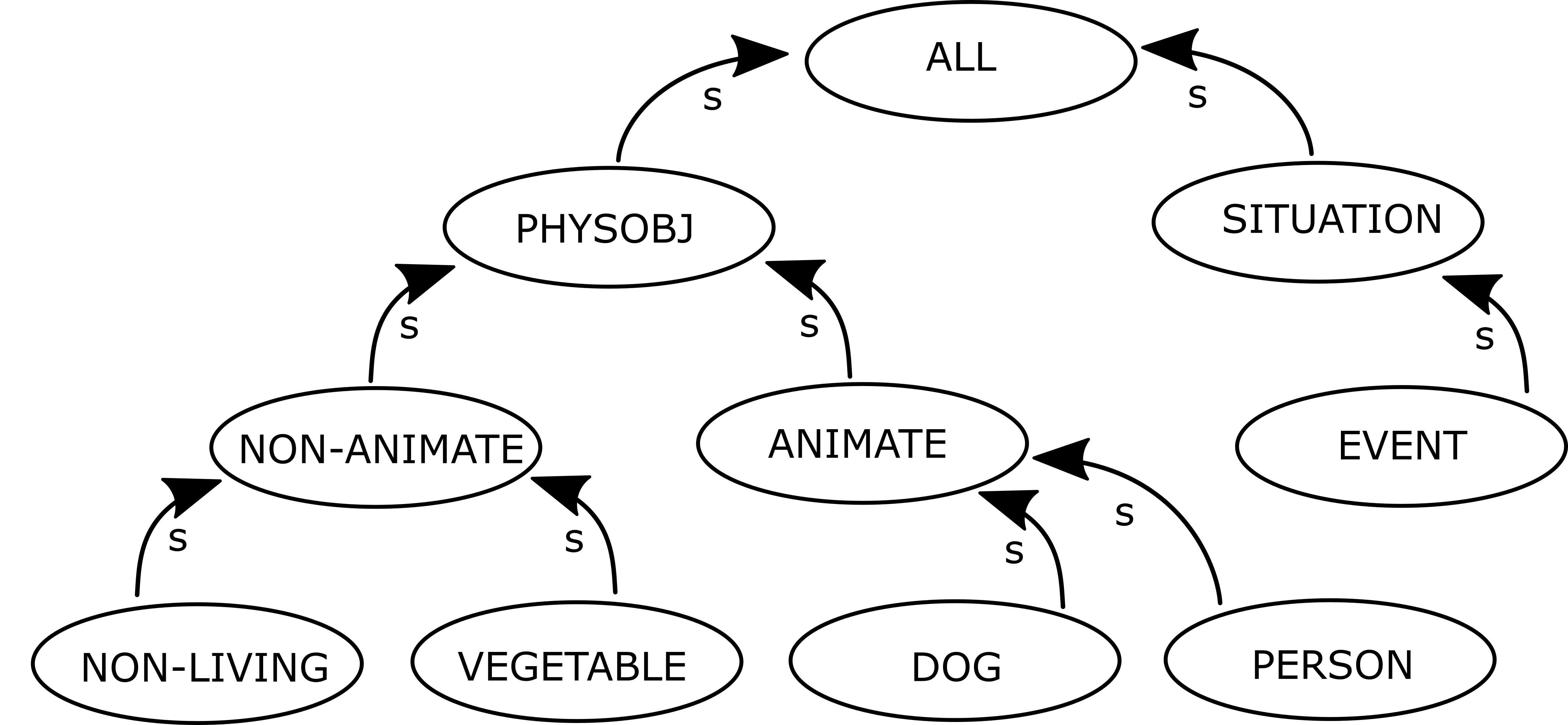 Pro člověka poměrně srozumitelné
Pro počítačové programy dobřezpracovatelné
API (application programming interface)
Odvozování díky tranzitivitě hran
Možnost kombinovat více typů hran
Implicitní pravidlo
Aplikační programové rozhraníApplication programming interface (API)
Způsob, jak spolu komunikují dva počítačové programy
Jazyk pro komunikaci:
XML, JSON, RDF(S)/OWL
Jazyky jsou standardizované,význam jednotlivých relací nikoli.
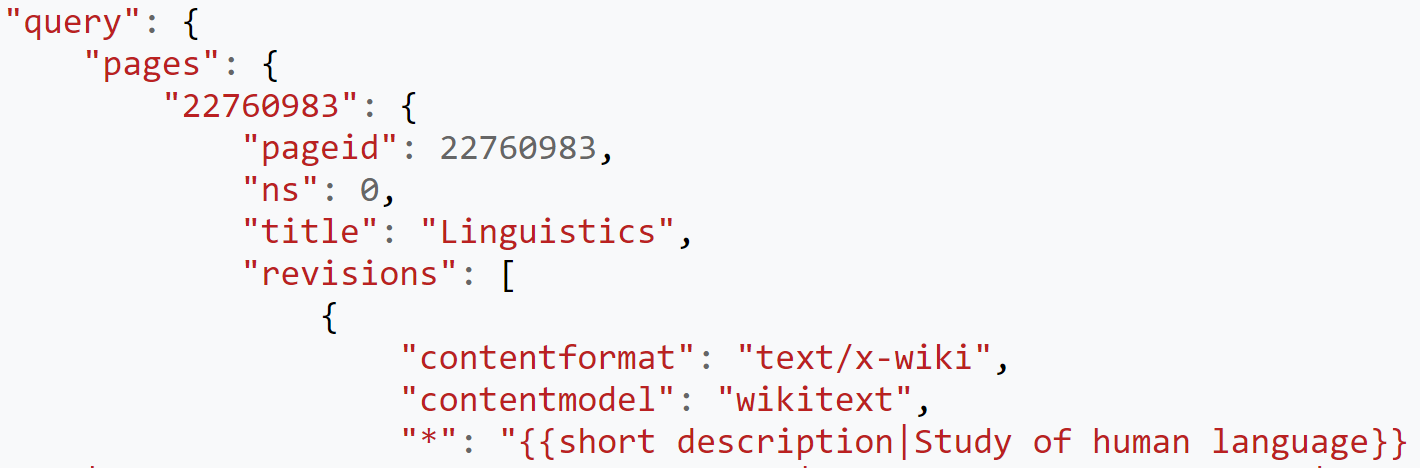 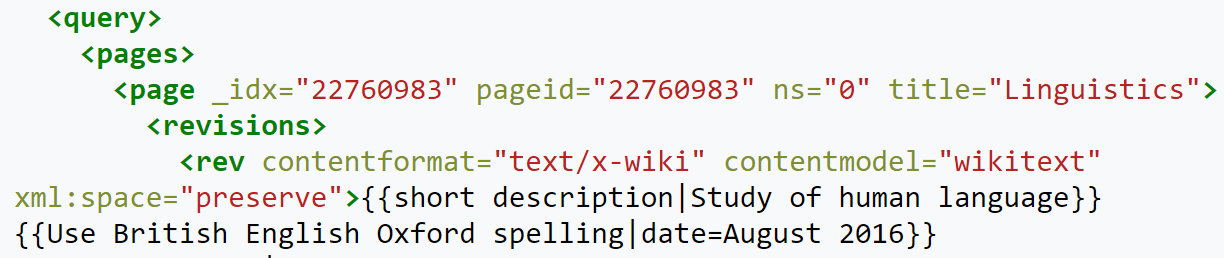 RDF(S)/OWL: jazyky sémantického webu
Sémantický web: webové stránky nejsou jen text, ale obsahují sémantické anotace, tudíž jsou zpracovatelné počítačovými programy
Jazyky pro sémantické anotace: RDF, RDFS, OWL a varianty
Tyto jazyky popisují propozice jako trojice subjekt, predikát, objekt
RDF(S) obsahuje základní popisy tříd a relací
OWL umožňuje definovat typy relací (symetrické, tranzitivní), výčty apod.
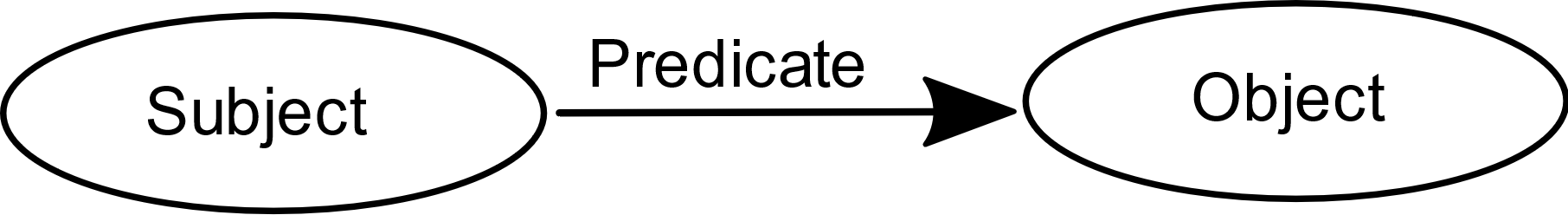 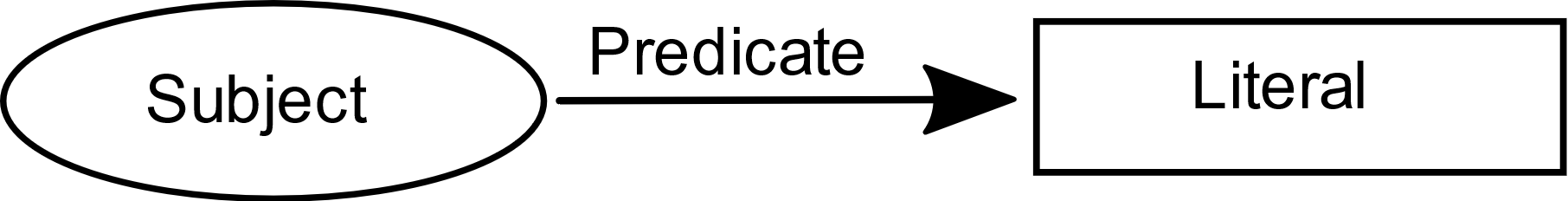 Pomocí RDF(S)/OWL 
definujeme odvozování faktů.
RDF: Příklad
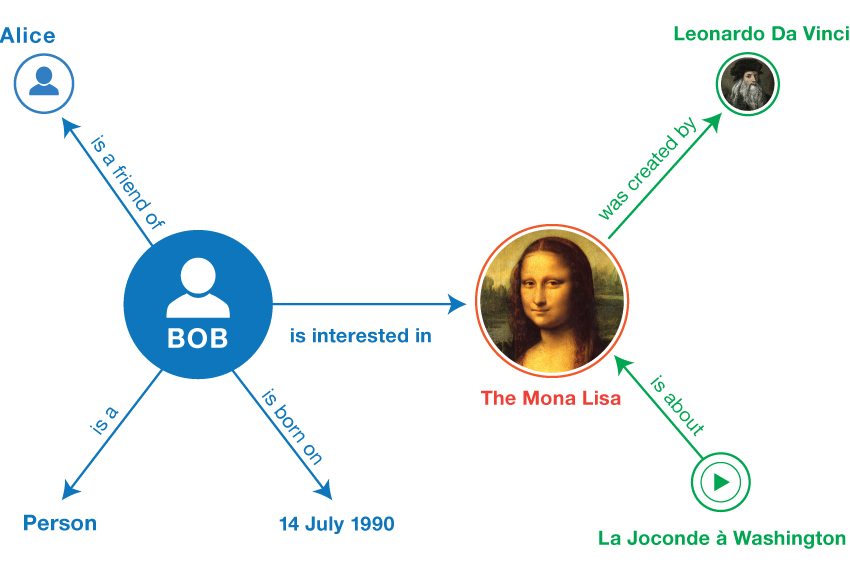 Bob is interested in The Mona Lisa .
Bob is born on 14 July 1990 .
Bob is a Person .
Bob is a friend of Alice .
La Joconde a Washington is about The Mona Lisa .
The Mona Lisa was created by Leonardo Da Vinci .
https://www.w3.org/TR/rdf11-primer/
RDF(S)/OWL: Příklad inference
Class (a:bus_driver 
          intersectionOf(                a:person 
                restriction(
                        a:drives someValuesFrom (a:bus)
                                )
         )
)

Class (a:driver 
          intersectionOf(
               a:person 
               restriction(
                      a:drives someValuesFrom (a:vehicle)
                               )
         )
) 

Class (a:bus partial a:vehicle)
http://owl.man.ac.uk/2003/why/latest/
Trojice – není to málo?
Reifikace (zvěcnění)
Romeo má rád Julii.
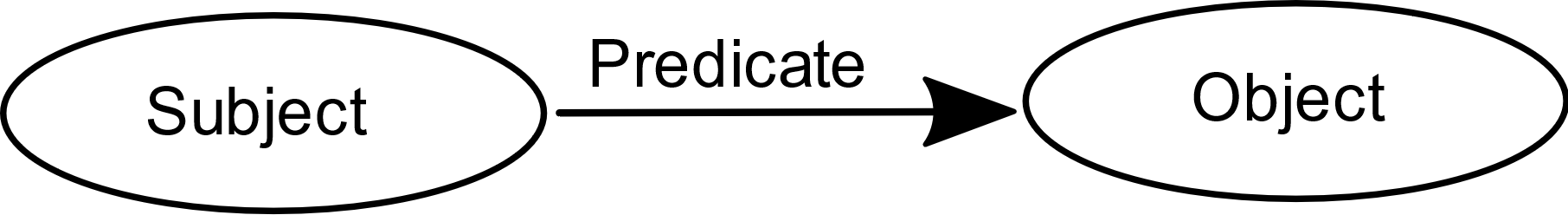 SPARQL: Dotazovací jazyk pro RDF(S)/OWL
Najdi všechny osoby (jméno, datum narození, úmrtí) takové, že se narodily v Berlíně před rokem 1900.
Hledáme v dbPedii
Využíváme ale schémata i jiných ontologií
FOAF – friend of a friend (relace mezi lidmi)
XSD – XML schema (datové typy)
PREFIX dbo: <http://dbpedia.org/ontology/>PREFIX xsd: <http://www.w3.org/2001/XMLSchema#>PREFIX foaf: <http://xmlns.com/foaf/0.1/>PREFIX: <http://dbpedia.org/resource/>SELECT ?name ?birth ?death ?person 
WHERE { ?person dbo:birthPlace :Berlin . 
        ?person dbo:birthDate ?birth . 
        ?person foaf:name ?name . 
        ?person dbo:deathDate ?death . 
FILTER (?birth < "1900-01-01"^^xsd:date) . }
ORDER BY ?name
http://sites.linkeddata.center/help/devop/examples/sparql-examples
Okénko do roku 2069
Neměl v pokoji standardní informatický panel, musel dolů do vestibulu, chtěl-li získat údaje, které potřeboval. Jako naschvál byla kabinka obsazena nějakou starší dámou, které trvalo pátrání v informačních zdrojích tak dlouho, že Morgan už málem na dveře budky zabouchal. Ale nakonec se loudalka přece jen s nějakým omluvným zamumláním z kabiny vybatolila a Morgan stál tváří v tvář nashromážděným vědomostem a tvořivým silám celého lidstva. 
Již za svých studentských let zvítězil v několika takových pátračských šampionátech, kdy o závod s časem lovil a vyhrabával nejzasutější informace požadované testy; formulovali je až geniálně sadističtí sudí. („Jaké bylo množství srážek v hlavním městě nejmenšího jednonárodního státu světa v den, kdy v kolejním baseballovém mistrovství byl zaznamenán druhý největší počet celých oběhů?“ – tenhle mu snad nejvíc utkvěl v paměti i v srdci.)
Arthur C. Clarke: RAJSKÉ FONTÁNY, 1979
Literatura
W3C: OWL 2 Web Ontology LanguageDocument Overview (Second Edition). W3C Recommendation 11 December 2012 https://www.w3.org/TR/owl2-overview/
W3C: RDF 1.1 Concepts and Abstract Syntax. W3C Recommendation 25 February 2014 https://www.w3.org/TR/rdf11-concepts/
W3C: SPARQL 1.1 Query Language. W3C Recommendation 21 March 2013 https://www.w3.org/TR/sparql11-query/
Česká DBpedia = strojově čitelná česká Wikipedie https://cs.dbpedia.org/wiki/
DBPedia: Global and Unified Access to Knowledge Graphs. © 2021 by DBpedia Organization https://www.dbpedia.org/